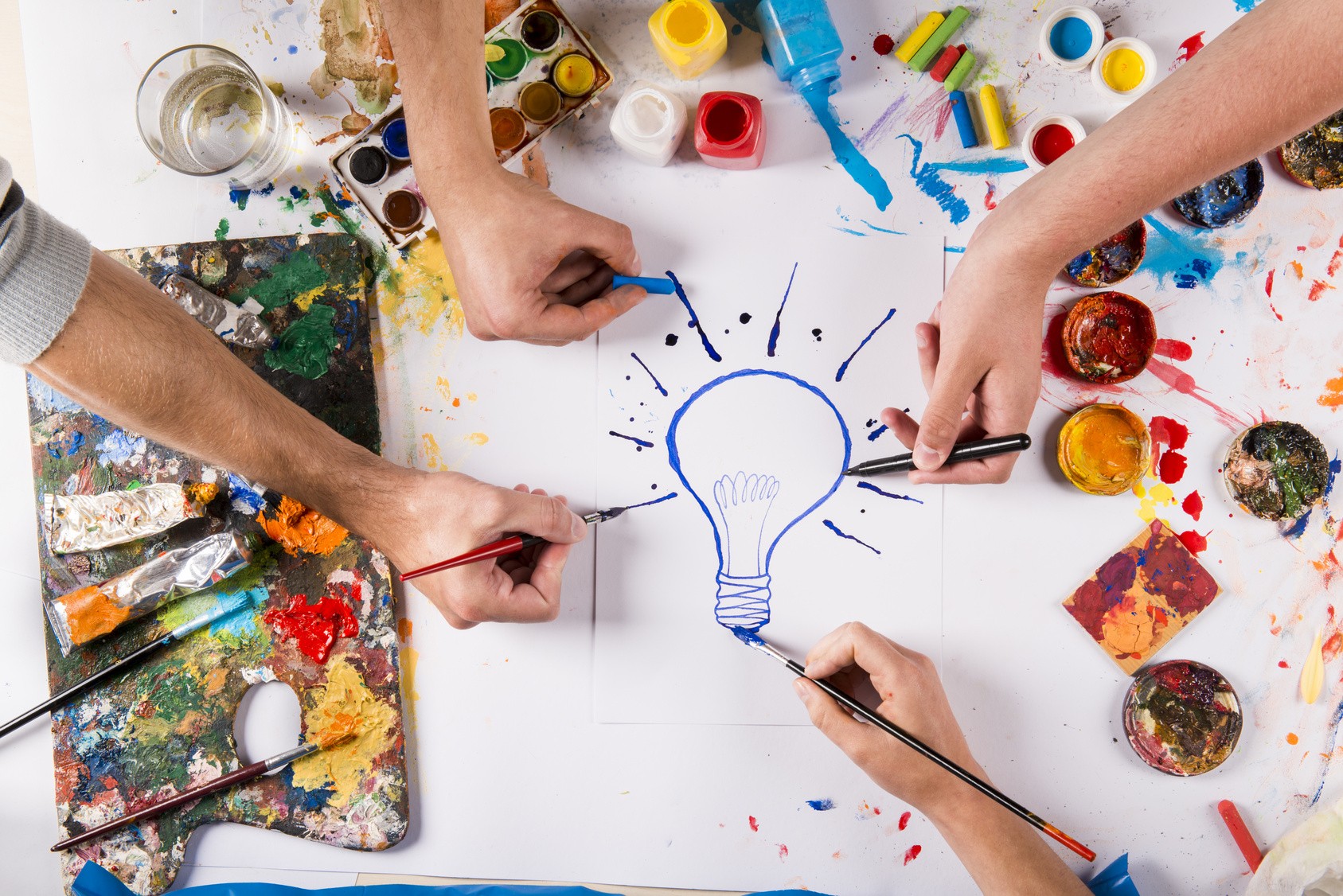 Занятие 1Что такое креативность?
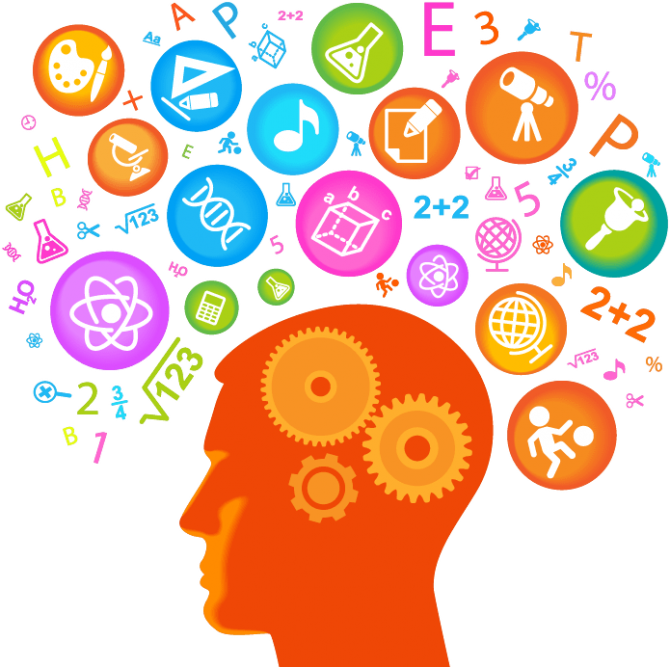 «Креативность»:

«creative» – творческий и «creatio» – создание

 «creative» – творчество
Креативность - способность, выражающаяся в уникальном способе решения проблем, умении найти неординарный выход из ситуации или создать нечто новое, не имея под рукой специализированных инструментов или ресурсов
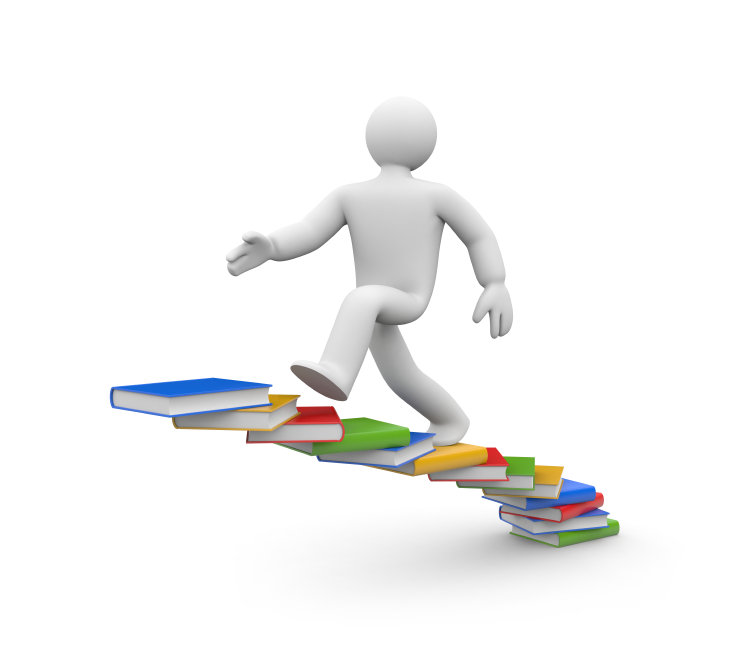 Волевая составляющая

уверенность в своих силах
самостоятельность
предприимчивость
категоричность
терпение
упорство
Что потребуется для развития креативности?
Систематичность
Целеустремленность
Перемены в образе жизни
Принятие своей уникальности
Творчество
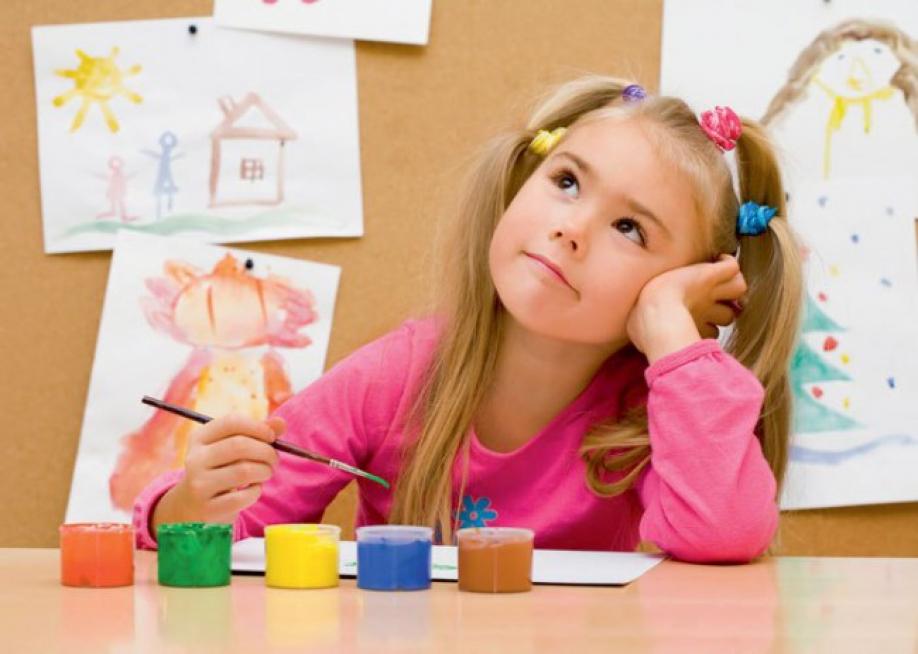 С чего начинать работу по развитию креативности
Выкиньте из головы все ограничения; 
Не надейтесь на дополнительные средства
Стремитесь к новым впечатлениям; Взаимодействуйте с полезными людьми
Разрабатывайте мышление; Приготовьтесь к изменениям
Ставьте нестандартные задачи; Лимитируйте выбор
Не ждите посещения музы
Сосредоточьтесь на способах достижения результата
Соблюдайте дистанцию между конкретным и абстрактным
Увеличьте физические нагрузки
Используйте свободную руку для повседневных дел
Начинайте с конца
Отключите знания и включите воображение
Оглядитесь по сторонам
Устраивайте перерывы
Смейтесь громче
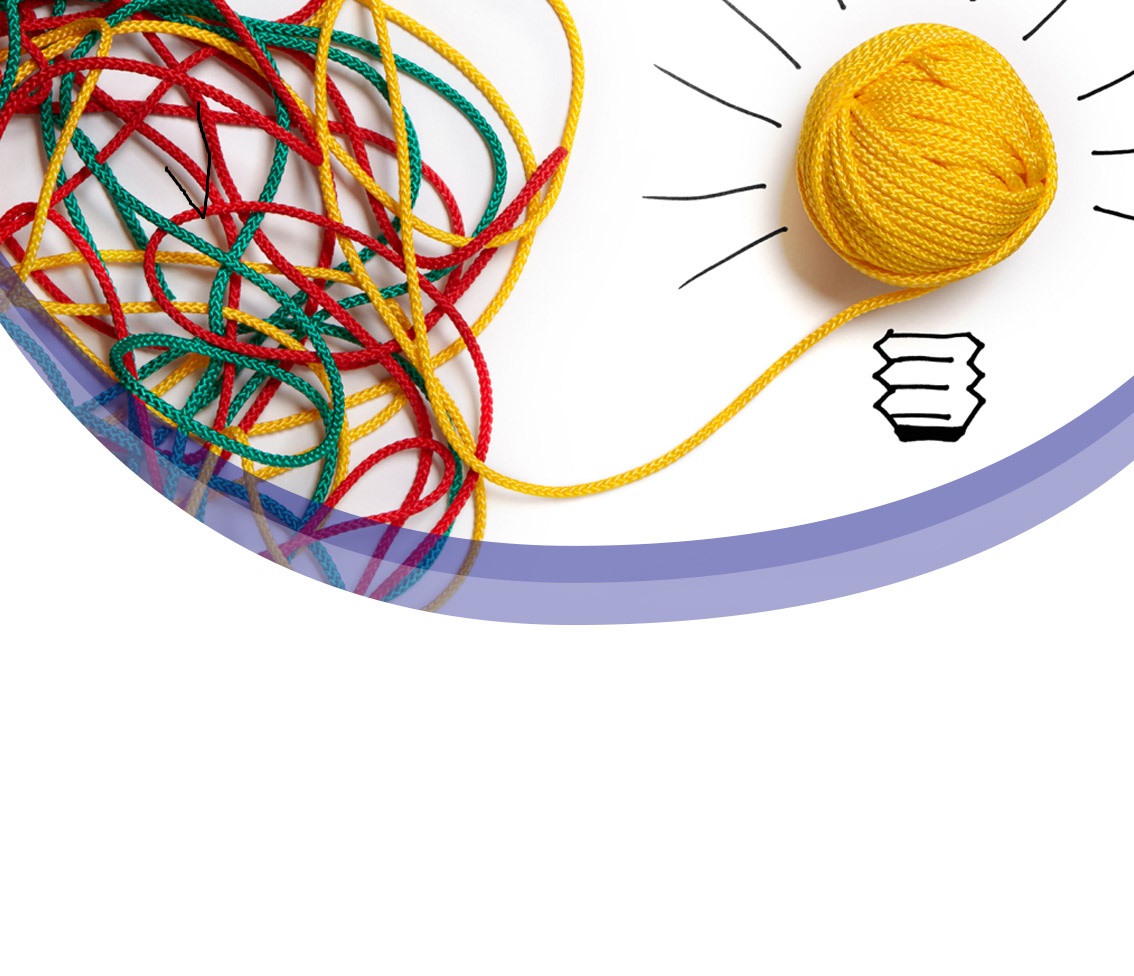 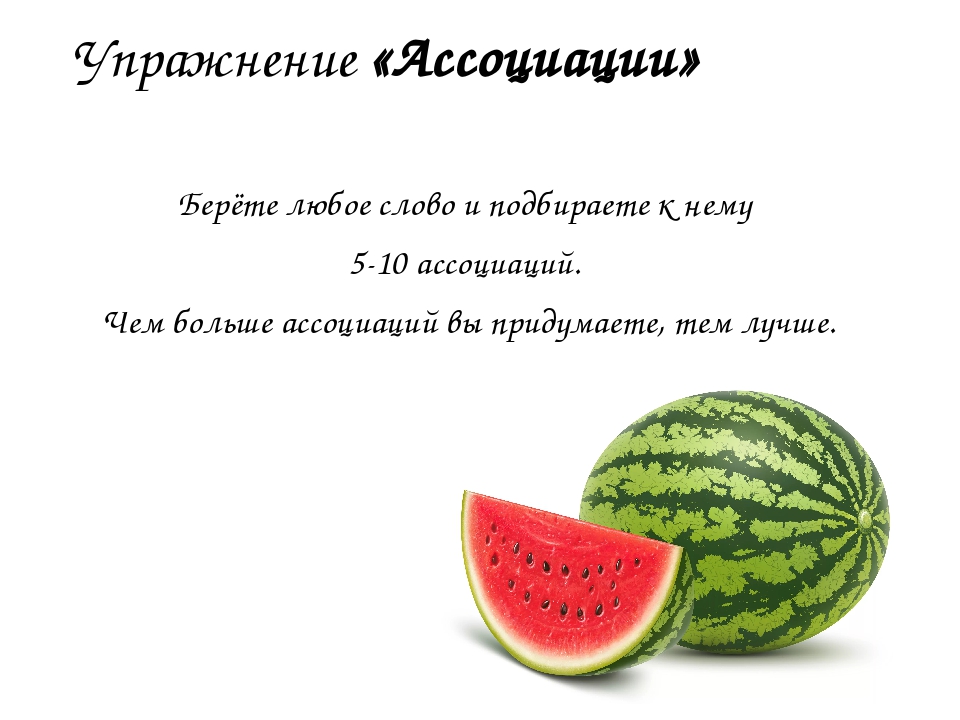 Упражнение «Зеркальный рисунок»
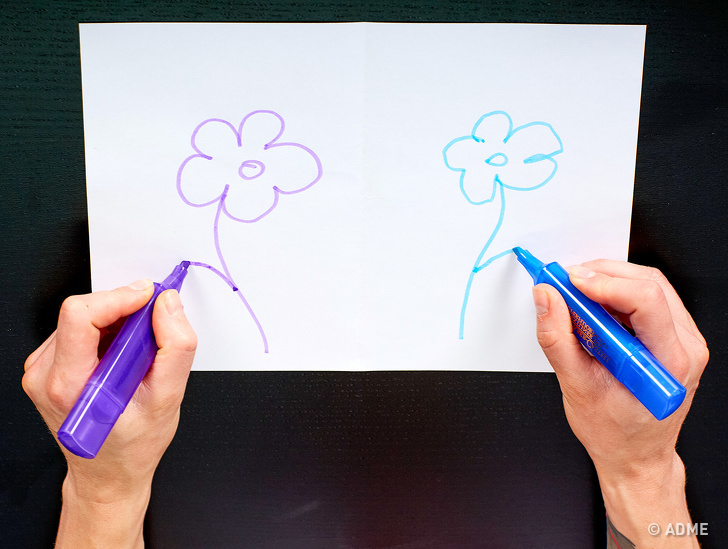 Диагностика креативности (онлайн диагностика):

 https://psytests.org/cognitive/tunik-run.html
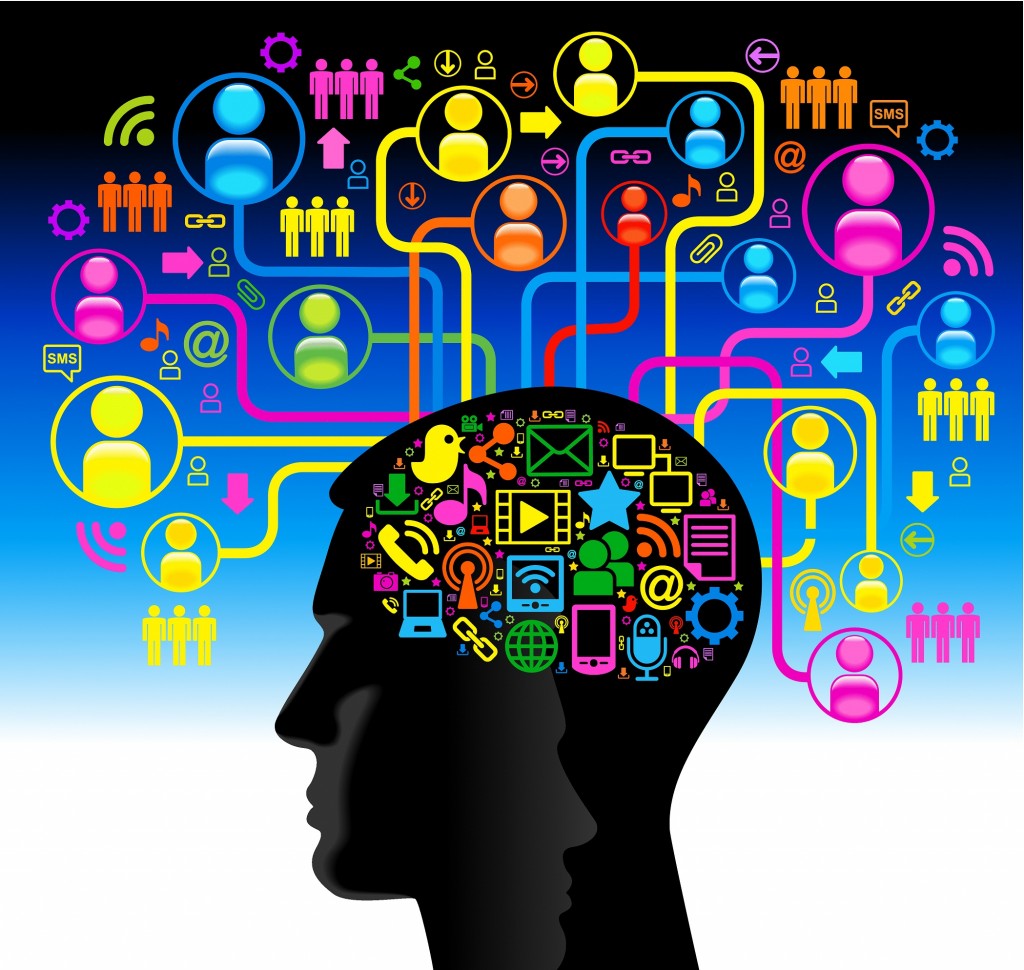 Благодарю за внимание